Que faire au moment d’un décès
Bien planifier pour le futur
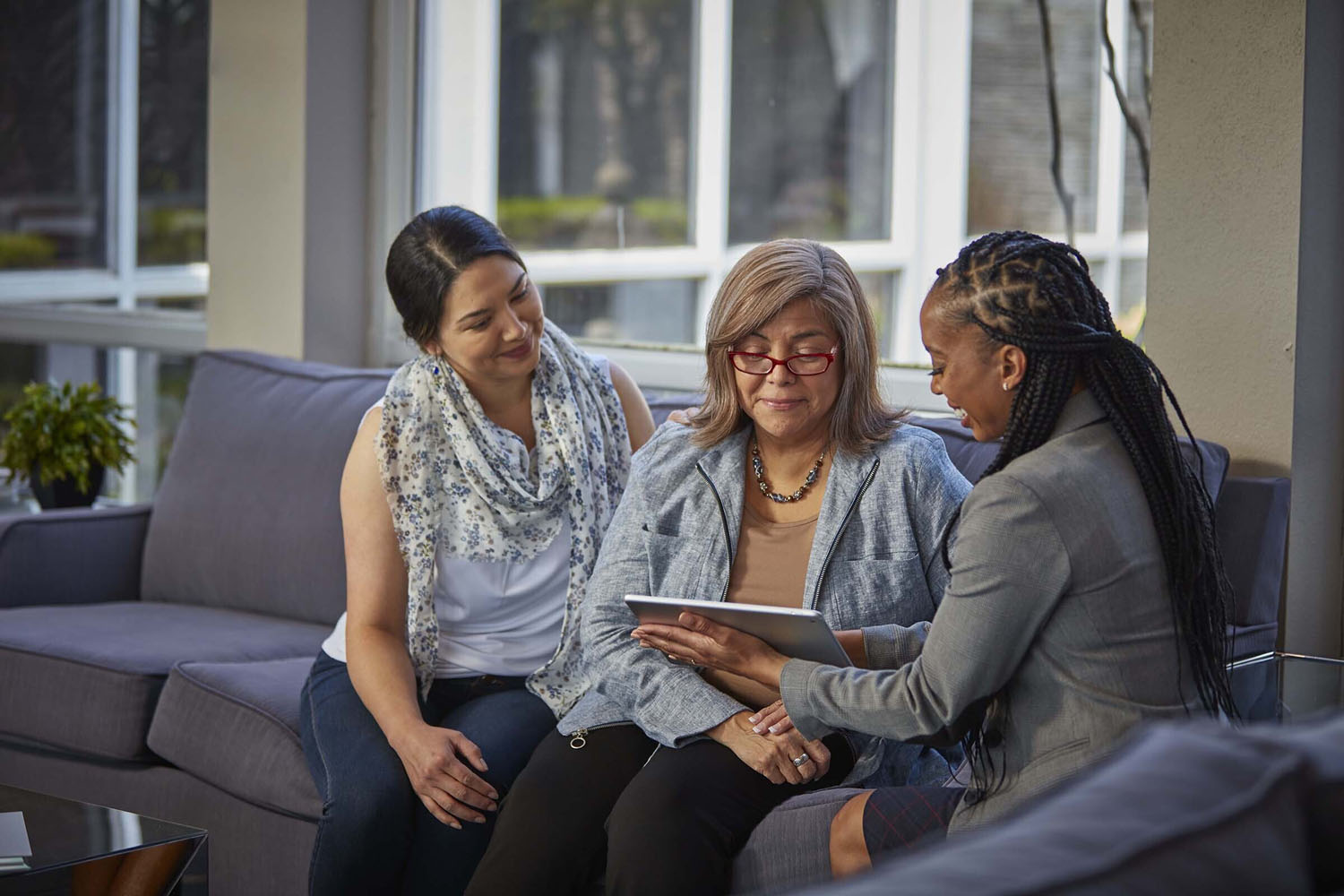 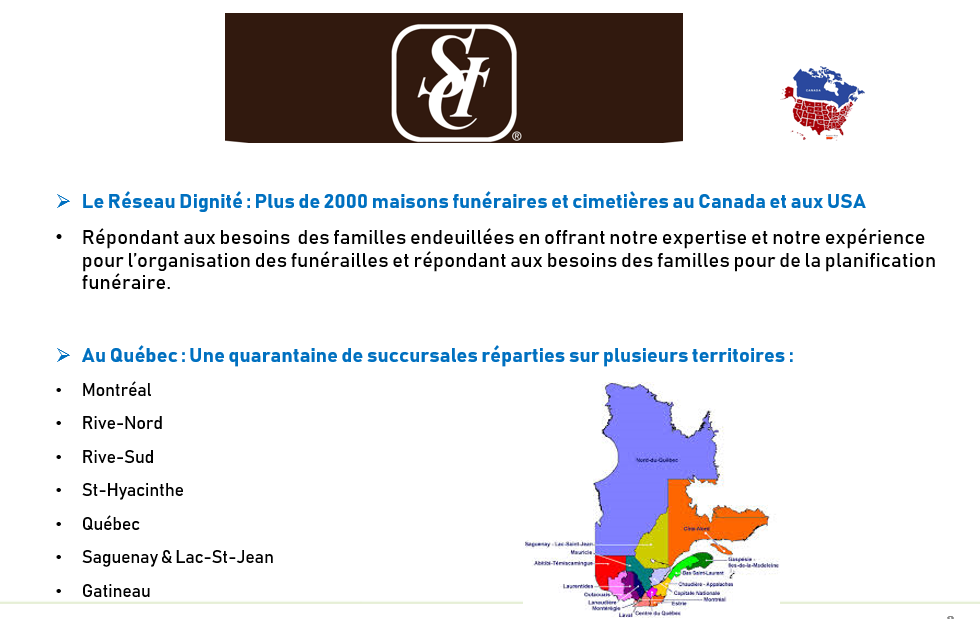 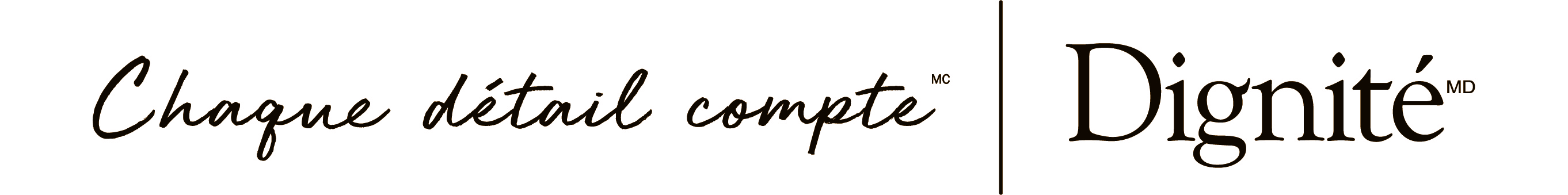 Agenda du jour
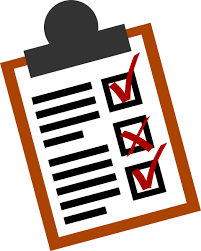 Le décès d’un proche est une épreuve difficile à traverser, qui exige d’accomplir plusieurs démarches.  Trop souvent les personnes responsables se sentent dépassées et ne savent par ou commencer.

Démarches à faire en premier lieu
Démarches concernant l’aide financière aux survivants
Les démarches en lien avec la liquidation de la succession
Les démarches essentielles à faire avant le décès
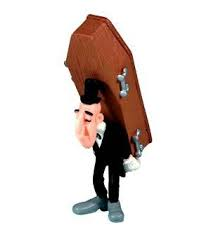 Un décès survient, par ou commencer ?
S’assurer de savoir si le défunt avait des préarrangements funéraires
    Et Contacter une maison funéraire 
En prévision de cette rencontre : Trouver toutes les informations personnelles qui seront demandées à la maison funéraire (carte assurance maladie, carte assurance sociale, adresse, noms des parents, statu officiel…)
Connaître les dernières volontés du défunt-e et/ou en discuter avec la famille (si aucun préarrangement)
Se faire accompagner à la rencontre
Être prêt à prendre plusieurs décisions et faire des choix concernant les funérailles à venir.
Au salon funéraire
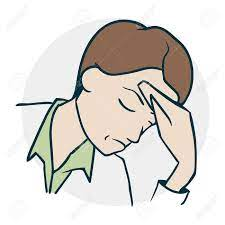 Produire une déclaration de décès avec le directeur de funérailles
Tout décès qui a lieu au Québec doit être déclaré au Directeur de l’état civil.
Constat de décès : complété par le médecin
Déclaration de décès : Remplie par le déclarant et par un directeur de funérailles et envoyée au Directeur de l’état civil. Le Directeur de l’état civil avisera la Régie de l’assurance maladie du Québec, Retraite Québec (RRQ), le ministère du Travail, de l’emploi et de la Solidarité sociale, l’agence de revenue du Canada, Service Canada (NAS)
Compléter une demande pour obtenir le certificat de décès : Ce document sert à régler une succession en permettant au liquidateur de remplir différentes formalités liées au règlement de succession.
Procuration et mandat
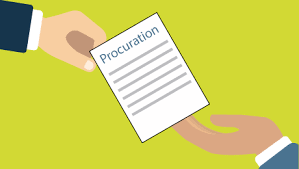 Il est important de savoir que le décès d’une personne, met fin aux mandats qu’elle a donnés, qu’il s’agisse d’un mandat de protection, un régime de curatelle ou de tutelle.
Par conséquent, vous ne pouvez plus utiliser une procuration,  qu’elle soit bancaire ou autre, après le décès de la personne qui vous l’a remise. 

N.B. Les comptes bancaires sont donc gelés jusqu’au règlement de succession.
Le règlement de succession
Liquidateur - Est la personne chargée d’assurer le bon déroulement du règlement d'une succession. C’est-à-dire de mettre en ordre toutes les affaires de la personne décédée : Fermer les comptes, déclarer les revenus, récupérer les sommes dues, faire l’inventaire des biens et des dettes, distribuer les biens aux héritiers, etc
Responsabilités 
Faire la recherche testamentaire 
Faire l’inventaire des biens et des dettes (fermer les comptes bancaires et en ouvrir un de succession)
Publier le décès au Registre des droits personnels et réels mobiliers (RDPRM)
Recouvrer les sommes qui étaient dues 
Aviser les héritiers pour qu’ils puissent accepter ou refuser la succession.
Payer les créanciers et les impôts (demander les certificats de décharge et de distribution des biens au ministère du Revenu provincial et fédéral.
Remettre les biens aux héritiers
I. La recherche testamentaire
La recherche testamentaire : au barreau du Québec et à la chambre des notaires
Vous recevrez le certificat de recherche dans un délai maximal de 21 jours
Résultat : testament notarié : nullement besoin de le faire vérifier
Si testament olographe ou devant témoins : Le testament doit être vérifié par un notaire ou un tribunal

Résultat : Aucun testament
La succession sera liquidée selon les règles prévues au Code civil du Québec
Un  notaire pourra préparer un document appelé déclaration d’hérédité qui permet de confirmer l’identité des héritiers. Si aucun héritier, le gouvernement recueille les biens du défunt et Revenu Québec est chargé d’administrer la succession..
II. Réclamation des frais funéraires
Au moment de payer les frais funéraires, le directeur de funérailles vous remettra un reçu. Vous devez conserver ce reçu comme preuve de paiement des frais funéraires. Si le défunt a suffisamment cotisé au Régime des Rentes du Québec, vous pourriez recevoir un remboursement à titre de payeur des frais funéraires.  Aide financière aux survivants 
Prestation de décès
Montant unique de 2 500$ qui est imposable. Elle est payée en priorité à la personne qui a payée les frais funéraires.
Après 60 jours suivant la date de décès, elle peut-être versée aux héritiers s’ils ont accepté la succession.
Prestation spéciale de décès
Si vous avez payé les frais funéraires d’une personne dont les ressources s’avéraient insuffisantes, vous pourriez avoir droit à une prestation spéciale, non imposable : maximum 2 500$
Réclamation des frais funérairessuite
Avec Arrangements Funéraires Préalables

Retraite Canada ne rembourse pas les frais liés aux arrangements funéraires préalables payés par le défunt. Toutefois, les héritiers peuvent demander la prestation de décès de 2 500$ (imposable à la succession).
SI des frais funéraires non prévus dans les préarrangements ont été engagés après le décès, vous pouvez obtenir le remboursement de ces frais jusqu’à concurrence de 2 500$. Si le remboursement versé est de moins de 2 500$, la différence sera versée aux héritiers.
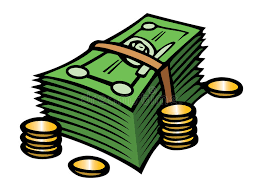 III. Les assurances vie
Les Assurances Vie :  Attention, le produit d’une police d’assurance vie pour laquelle un bénéficiaire est nommé, ne fait pas partie de la succession.
Assurance Vie lié au travail : Ne pas oublier de communiquer avec l’employeur. 

N.B. En cas de doute : Il est possible de demander à l’Ombudsman des assurances de personnes de faire une recherche de police d’assurance vie perdue si vous avez des motifs de croire qu’une telle police existe.
À faire avant un décès
Testament
Il faut être âgé d’au moins 18 ans et être sain d’esprit. Au Québec, chaque personne  fait son propre testament. Il n’est donc pas possible de faire un testament pour le couple. 
Le testament est le document officiel qui vous permet de choisir vous-même vos héritiers et la façon dont vos biens seront répartis après votre décès. C’est dans votre testament que vous pouvez écrire le nom de votre liquidateur.  Tenir compte que le testament sera lu après la recherche testamentaire, donc après vos funérailles.  Ainsi vous devriez consigner vos dernières volontés dans un document séparé.
3 types de Testament
Testament Notarié : Fait devant un témoin fourni par le notaire. Le testament notarié est très difficile à contester. Après votre décès, le Testament prend effet immédiatement et n’a pas à être vérifié par la cour, ce qui permet d’éviter des frais et des délais. 
Testament devant Témoins : Ce Testament est un document que vous pouvez rédiger vous-même à la main ou à l’ordinateur.  Vous aurez besoin de 2 témoins âgés de + de 18 ans. Ce Testament devra être vérifié par un notaire ou un tribunal après votre décès.   
Testament Olographe :  Est la forme la plus simple. Ne coûte rien et peut-être rédigé en quelques lignes. Ne demande aucun témoin. Ce Testament devra être vérifié par un notaire ou un tribunal après votre décès.
suite
2. Le mandat de protection (en cas d’inaptitude)
Auparavant connu sous le nom de « mandat en cas d'inaptitude », le mandat de protection est un document qui permet de déterminer à l'avance la personne qui assumera la gestion et/ou la protection du patrimoine si la personne est déclarée inapte. Les décisions concernent le bien-être de la personne et/ou de l’administration des biens. Il peut y avoir plus d’une personne nommée. 

3. Les Directives Médicales Anticipées
Permettent de consentir ou de refuser à l’avance aux soins médicalement appropriés dans des situations ou vous seriez inapte à le faire à ce moment-là.  Vos directives sont consignées dans le Registre des directives médicales anticipées, tenu par la RAMQ.  

* Ne pas confondre avec l’aide médicale à mourir
La planification funéraire
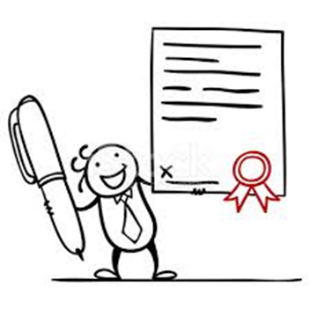 II. Les Préarrangements Funéraires
Pour réduire les démarches et les frais inhérents à un décès, vous devriez conclure un contrat d’arrangements préalables de services funéraires et de sépulture.
Le contrat relatif à des services funéraires peut notamment inclure : L’embaumement, la crémation, l’inhumation, l’exposition, le transport, le cercueil, l’urne, la cérémonie, les fleurs, le service de traiteur etc. De cette façon vous êtes assurés d’avoir des funérailles qui respectent vos valeurs, vos croyances et votre budget. 
Assurez vous de communiquer l’information à vos proches pour avoir l’assurance que vos décisions concernant vos funérailles sont connues. 
Ces derniers seront heureux d’apprendre que cette lourde tâche et ce fardeau financier, en temps de deuil, ne leur incomberont pas.
Un lieu de sépulture
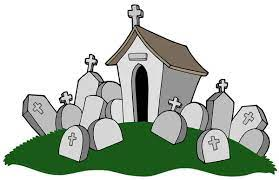 III. Un lieu de sépulture
Vous devriez également prendre des mesures pour identifier un lieu de sépulture ou reposera votre dépouille ou vos cendres.
Le contrat d’achat de sépulture peut comprendre une concession (un lot), un espace réservé en crypte dans un mausolée, ou un espace réservé pour vos cendres en niche dans un columbarium.
Encore une fois, prendre soin de tout planifier à l’avance, aidera grandement vos proches dans des heures difficiles.
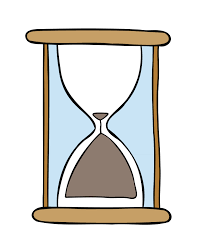 En Résumé
Comme vous pouvez le constater, la mort d’un proche vous oblige à faire plusieurs démarches. Certaines de ces démarches doivent être réglées au moment du décès et dans les semaines/mois/années à venir.  Par contre, d’autres peuvent être faites à l’avance pour aider vos proches à vivre leur deuil en toute sérénité. 

Pour plus de détails, veuillez consulter la brochure
Que faire lors d’un décès

* Produit par le gouvernement du Québec
Questions / Commentaires
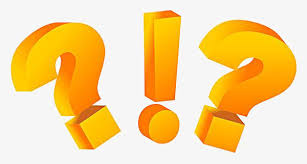 Et maintenant ?
Vous désirez aller de l’avant et protéger les membres de votre famille ?









Pour tous les membres ANRF: 10 % de rabais sur l’ensemble de votre contrat !
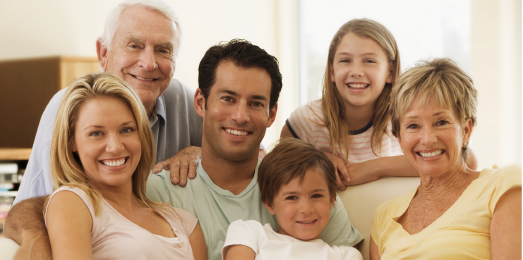 Pour consigner vos informations
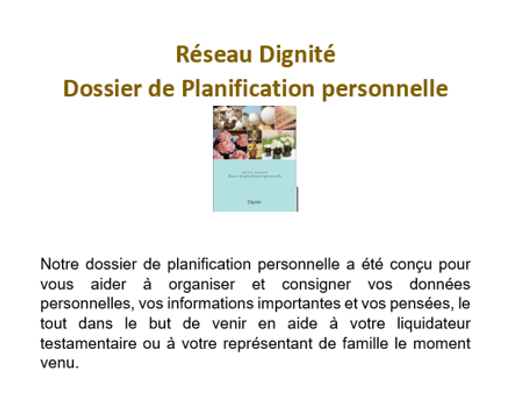 MerciPour information:daniel.therrien@dignitequebec.com
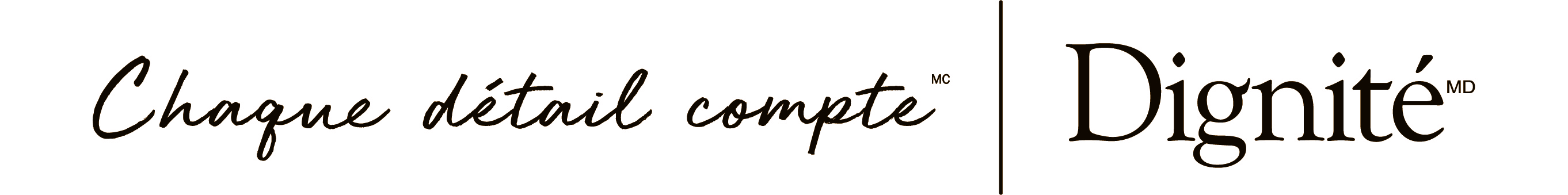